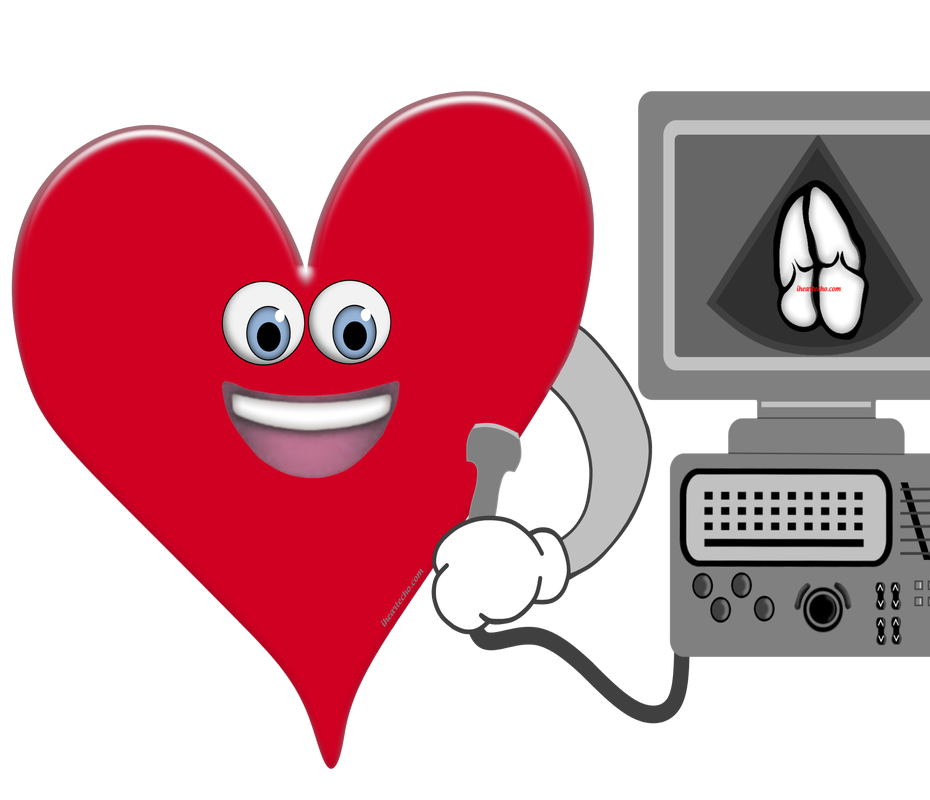 Echocardiography:  An Introduction
Matthew S. haldeman, md MPH
Echo: overall outline
Part 1
Overview/Anatomy Review
Parasternal Long Axis View
Technique
Estimating LV EF
LA, LVOT, RV size
LVH screen
Parasternal Short Axis View
Technique
3 views
Method to look for wall motion abnormality, IVS movement, RV size
Apical 4-Chamber View
Technique
Valve regurgitation
RV size, (60% rule, wall thickness), function
Subxiphoid View
Technique
Effusion


Part 2
Normal views
Pathology
LAE
HFrEF
HFpEF
LVH
Hyperdynamic LV 
LV wall motion abnormality
RVH 
Elevated R-sided pressure 
MV stenosis
MV, AV, TV regurgitation 
Effusion 
Tamponade
PE (McConnell’s sign)
Thrombus
Vegetation
Heart anatomy
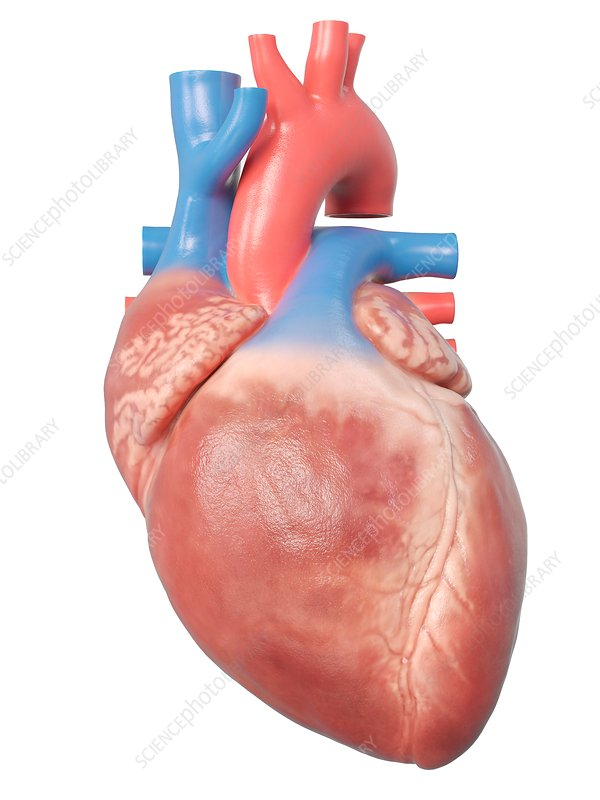 Base of Heart
Apex of Heart
Heart Anatomy
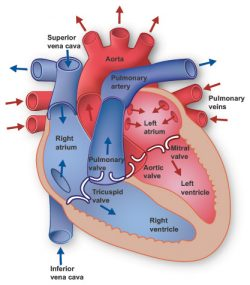 Echo:  some Abbreviations
Chambers
LV:  Left ventricle
LA:  Left atrium
RV:  right ventricle
RA:  right atrium
LVOT:  LV outflow tract
Valves
MV:  mitral valve
TV:  tricuspid valve
AV:  aortic valve
PV:  pulmonary valve


Others:
EPSS:  E-point septal separation
TAPSE:  tricuspid annular plane systolic excursion
LVH:  left ventricular hypertrophy
LVMI:  left ventricular mass index
IVS:  Interventricular septum
Echo:  basic principles
Image Quality:  The 3 questions for every image:

Depth correct?

Gain correct?

Cut correct?
[Speaker Notes: In echo, image quality is VERY important.  If quality is poor, interpretation can be easily misled.
-- Ask yourself these questions on every echo image obtained to ensure quality.]
Echo:  simplified method for quick scanning
The 5 E’s:
Ejection fraction
Effusion
Equality (RV vs. LV)
Exit (aortic root)
Entrance (IVC)
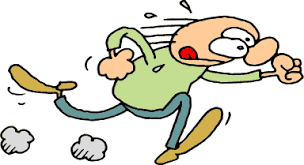 [Speaker Notes: I recommend starting here!]
complete 4-view basic Echo:  interpretation goals
Chamber size
LA:  dilation?
LV:  dilation?  hypertrophy?
RV:  dilation?  hypertrophy?  
RV:  elevated pressures? 
Chamber function
LV function (systolic:  ejection fraction)
LV function (diastolic)
LV function (wall motion abnormality) 
RV function
Valves
MV:  stenosis? Regurgitation?
TV:  regurgitation?
AV:  regurgitation?
Effusion
Present or absent?
Tamponade present?
IVC
Elevated R-sided heart pressures or hypervolemia?
Hypovolemia?
[Speaker Notes: These are the questions we’re trying to answer with a beside echo.  **We will not be doing this with every echo—in an emergent situation, we will only be looking for a few specific things.  But This list encompasses the breadth of what we can answer with POCUS]
Positioning, probe, preset
Patient positioning:  supine on bed
Better:  Left lateral decubitus position
Ultrasound probe:
Phased Array probe (or Butterfly probe)
Preset:  Cardiac
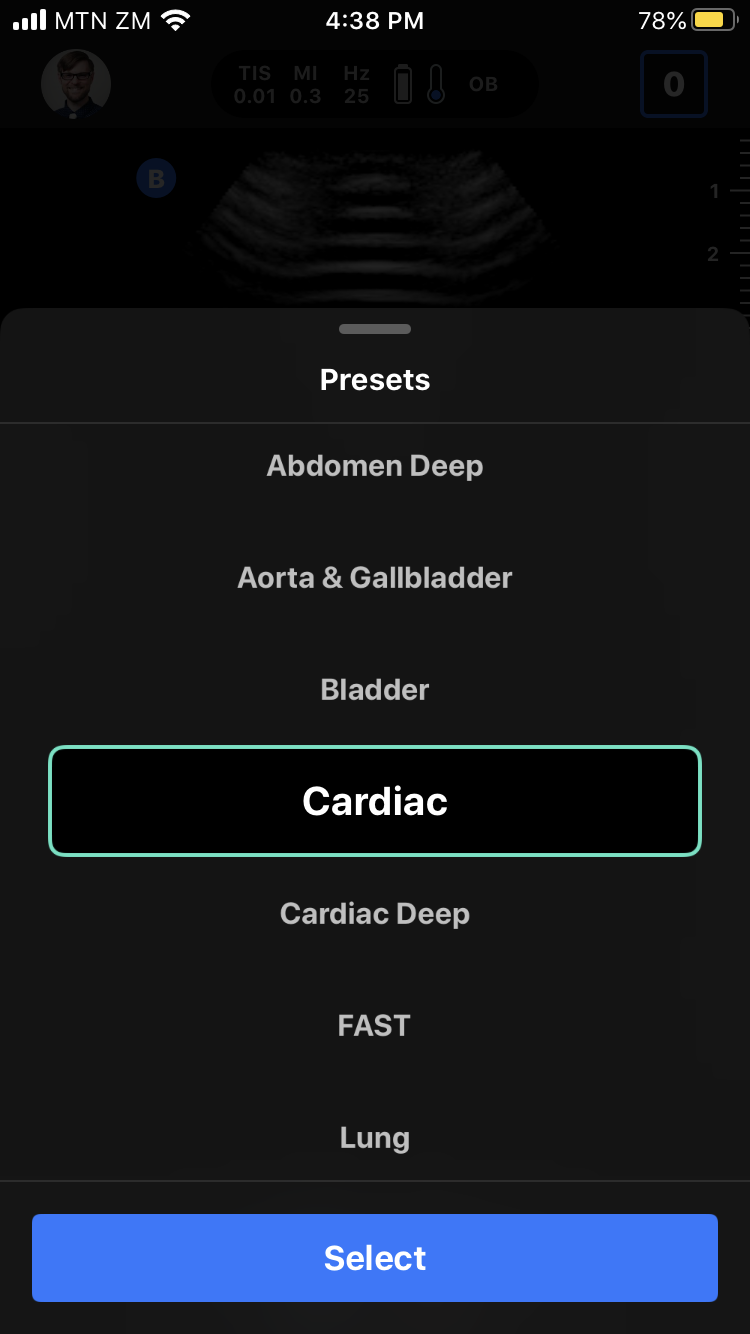 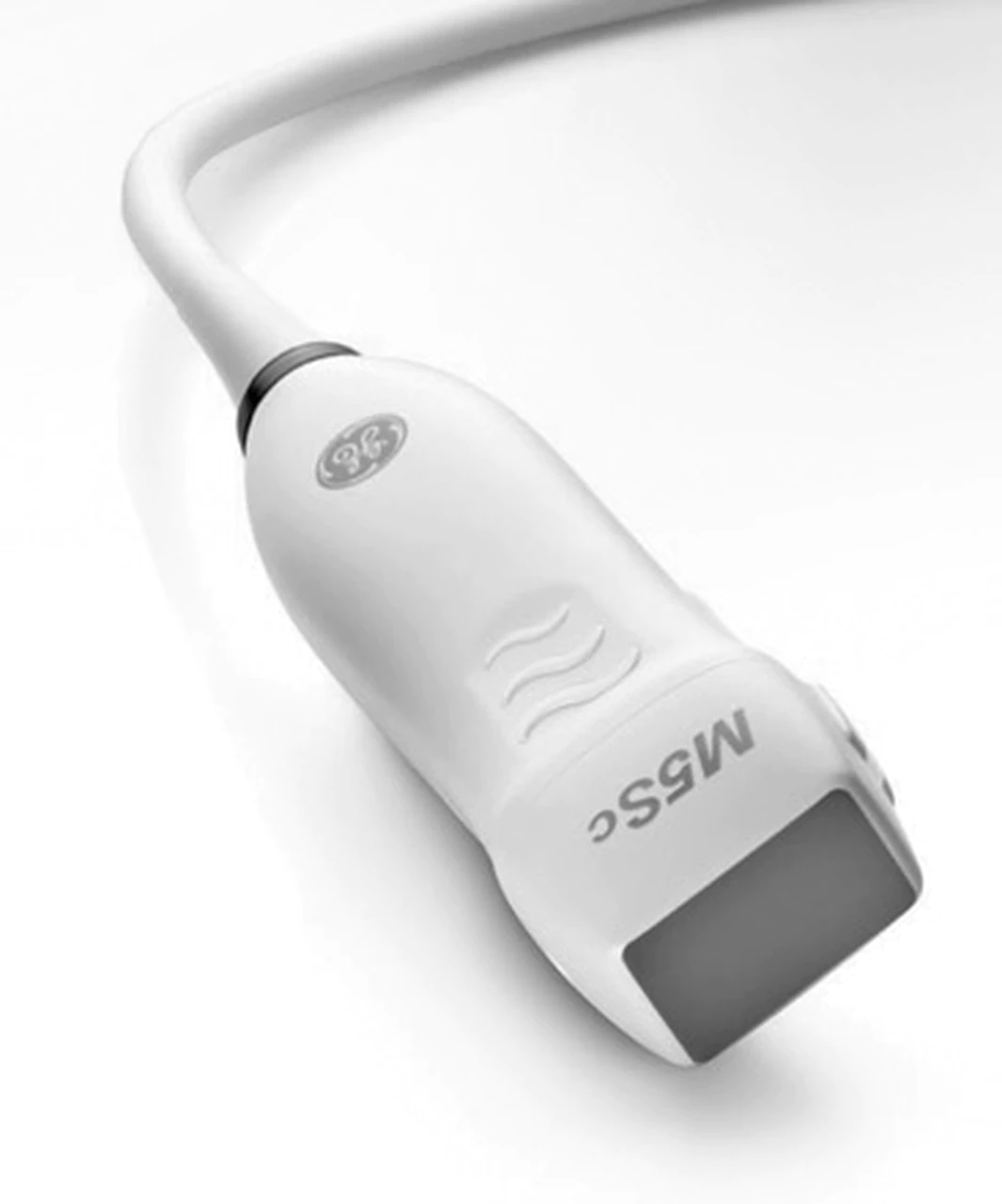 Echo:  image orientation marker
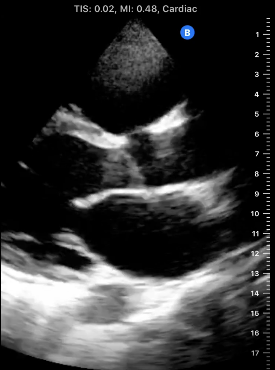 [Speaker Notes: Note probe marker is on the opposite side of the image for cardiac imaging]
Echo:  4 major views
Parasternal Long Axis (PLAX)
Parasternal Short Axis (PSAX)
Apical 4 Chamber View (A4CV)
Subxiphoid View (SX)
[Speaker Notes: There are more views than this in echo.  But these are the 4 views of a basic echo.]
Parasternal long axis view (PlaX)
Parasternal long axis view (PLAX)
Technique:
Place probe to left of the sternum, between ribs 2-5
Direct probe marker towards patient’s R shoulder
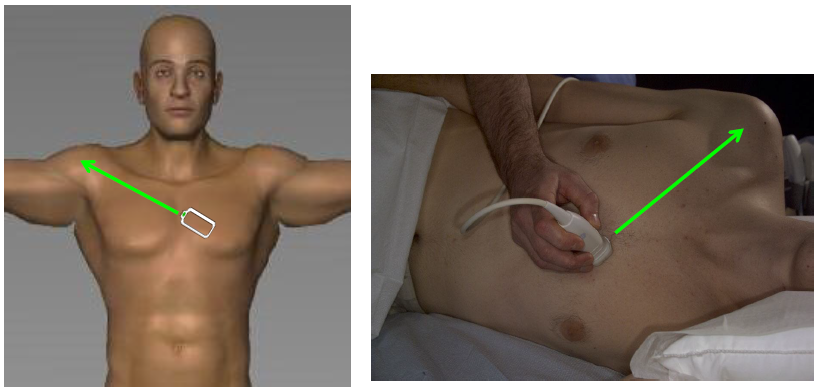 Image:  University of South Carolina School of Medicine
Window shopping…
It often requires a lot of probe sliding to find an adequate window to see the heart between the ribs…
Start with large movements to find a window
Once heart is visualized, use fine movements to optimize the image
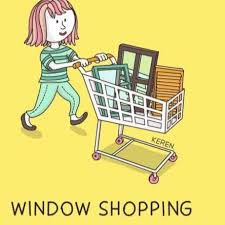 Plax view
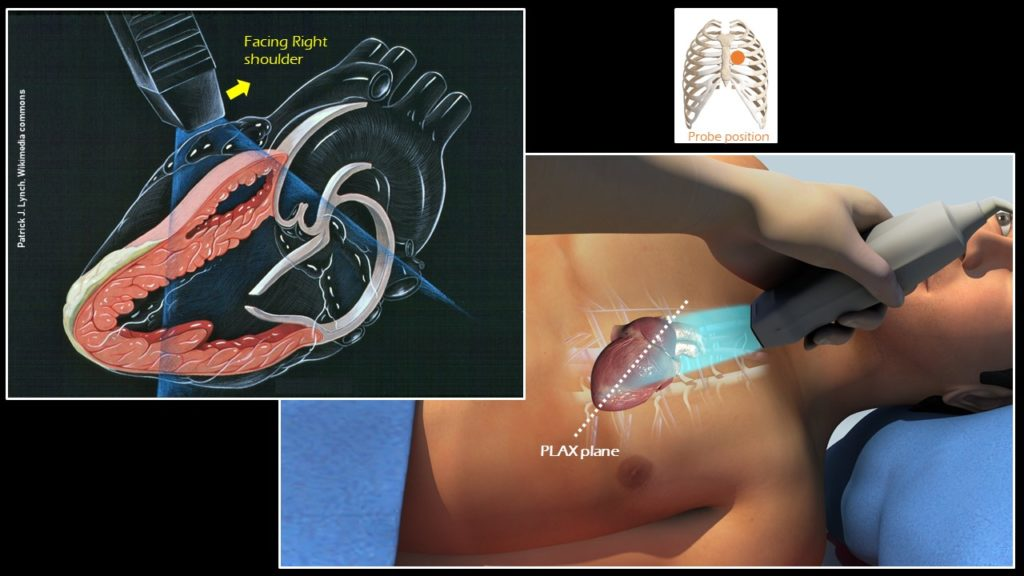 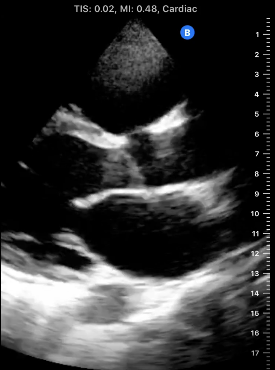 Inter-
Ventricular
Septum 
(IVS)
RV
Aortic Root
LVOT
LV
Aortic
Valve (AV)
LA
Mitral Valve
Leaflets
Descending aorta*
LV Posterior
Freewall
*Indicates depth of image is adequate
PLAX view:  normal heart
[Speaker Notes: This is from MH Butterfly 5.19.20]
PLAX view:  normal heart
[Speaker Notes: This is my heart

Good teaching echoes:  8/25/20 (all 4 views are good for CCF); 10/7/20 has really nice PLAX/PSAX views of CCF]
Plax view used for…
Estimating EF (via EPSS)
Evaluating chamber size (LA, LVOT, RV)
Evaluating for LVH (via LVMI)
Screening for valvular disorders
Look for mitral stenosis
Can use color doppler to screen for MV/AV regurgitation
PLAX is the easiest view to see AV regurgitation
A4CV is best for color doppler to look for MV/TV regurgitation
Estimating Ejection fraction:  e-point septal separation (EPSS)
In PLAX view of normal heart, the MV leaflet tip should almost touch the IVS during diastole
By measuring the shortest distance between MV leaflet tip and IVS, can estimate EF
EF = 75.5 - 2.5(distance in mm)
EPSS <5mm, EF = normal (>50%)
EPSS >7mm, EF <50%
EPSS >10mm, EF <35%
EPSS >18mm, EF <30%
But…confounders:  
AV regurgitation
MV stenosis
Thickened IV septum (LVH, Hypertrophic Obstructive CMP)
MV replacement
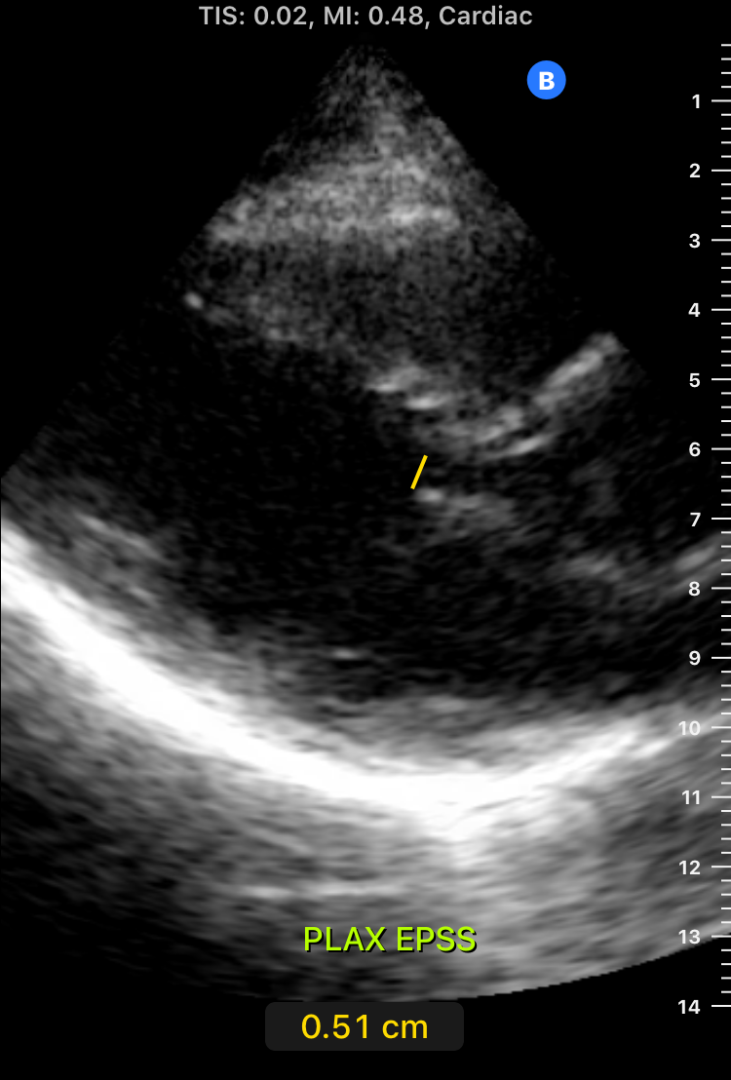 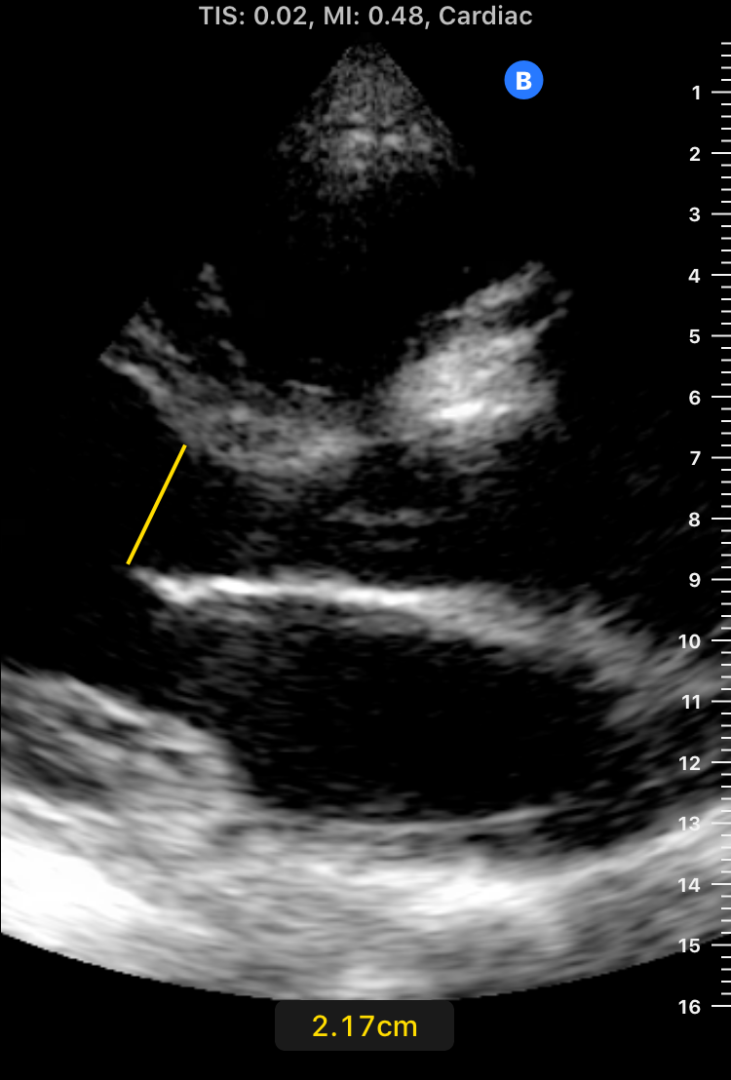 Plax:  chamber size
“Rule of Thirds”
LA, LVOT, and RV should all appear approximately the same size in PLAX view
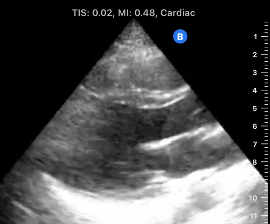 3
2
1
Plax: screening for lvh
Left Ventricular Mass Index (LVMI)
Measure the following parameters at level of MV leaflet tips:
LV end-diastolic diameter (LVEDD)
IVS diameter (IVSd)
LV Posterior Wall diameter (PWd)
Insert values into calculator, along with pt’s height/weight/gender, to obtain LVMI
LVMI normal values:
Male:  <115 g/m2
Female:  <95 g/m2
Calculator:  
http://www.csecho.ca/wp-content/themes/twentyeleven-csecho/cardiomath/?eqnHD=echo&eqnDisp=lvmlvmi
[Speaker Notes: This calculator will also tell whether it’s eccentric (e.g., dilation) or concentric hypertrophy (e.g., thickened LV walls)]
LVMI measurements
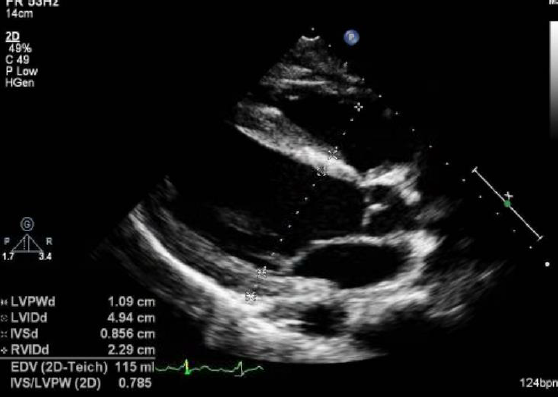 IVSd
LVEDD
Pwd
Image:  University of South Carolina School of Medicine
[Speaker Notes: Measure at level of MV leaflet tips]
Plax:  screening for valve regurgitation
[Speaker Notes: This video loop shows normal flow over the AV—note there is no light blue/orange regurgitant jet re-entering the LVOT from the AV]
Parasternal short axis view (PsaX)
Parasternal short axis view (psax)
Technique:
From the PLAX probe position, rotate probe 90 degrees so that probe marker is now facing patient’s LEFT shoulder
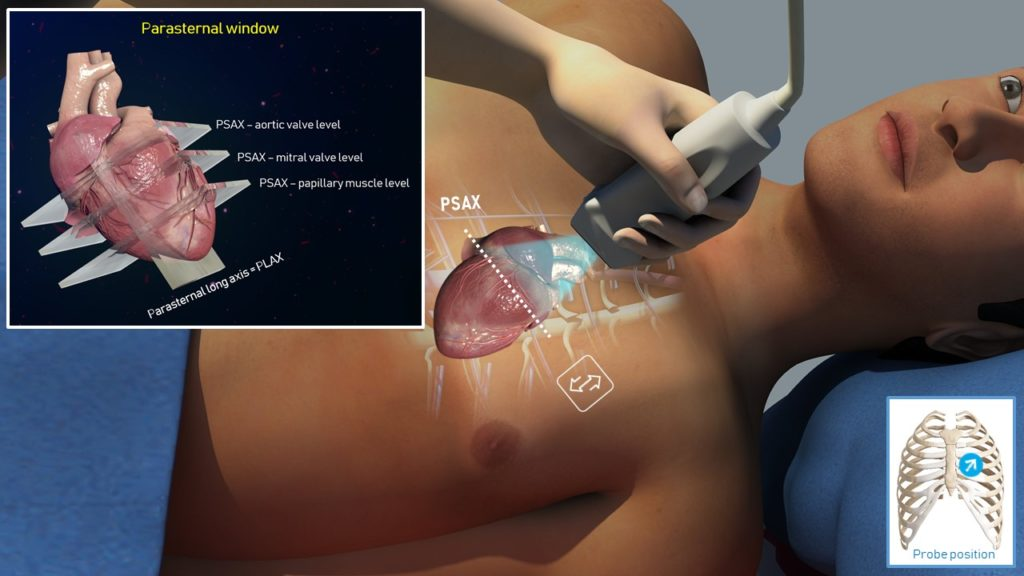 Psax:  3 views
PSAX has 3 major views to obtain:
PSAX Aorta (“Mercedes Benz view”)
PSAX Mitral (“Fishmouth view”)
PSAX Mid-Papillary/Apex (“Money view”)

**All are obtained by fanning the probe slightly.  The probe itself is stationery on the chest wall
PSAX:  3 views
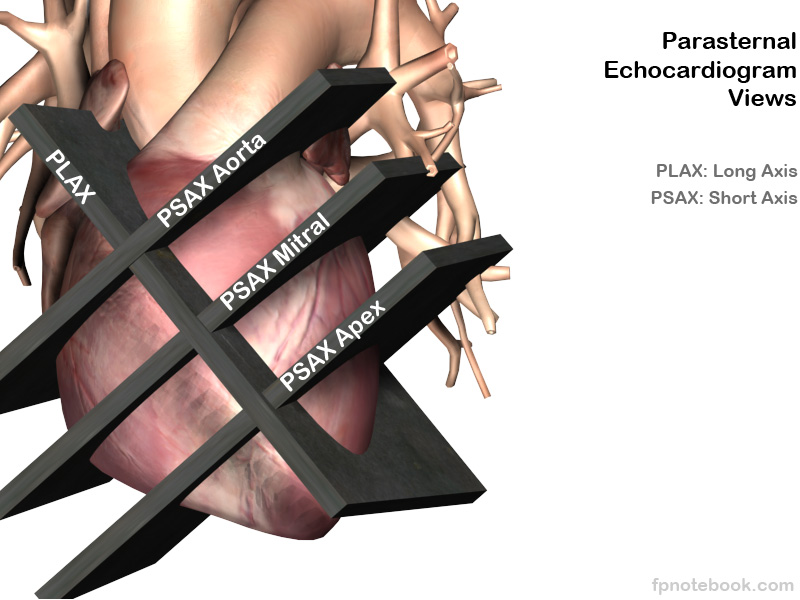 Psax view ANATOMY
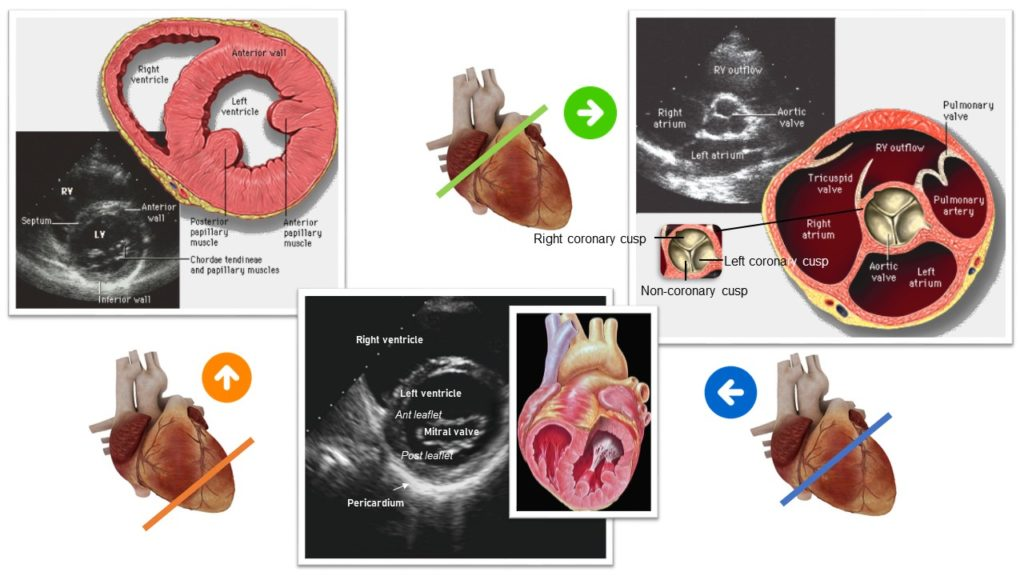 PSAX aorta
PSAX mid-papillary
PSAX mitral
Psax aorta: “mercedes benz view”
Psax mitral:  “fishmouth view”
[Speaker Notes: This image is my heart during our demonstration from Sept. with Kunka, Mpundu, Zimba]
Psax mid-papillary:  “Money view”
Psax is used for…
Evaluating for wall motion abnormality
All 4 sides of LV wall should be contracting towards the center of the LV chamber EQUALLY and constrict ~1/3 of width
Evaluating for elevated RV pressure
Watch IVS:  should stay round throughout (should not flatten during diastole)
Look at LV shape:  should stay circular throughout
Look at RV chamber size in relation to LV size
Cannot measure RV size here, but can estimate if it appears large…RV diameter should be < LV diameter
Estimating LV EF
Experts estimate EF from this view by “eyeball method”
Psax evaluation
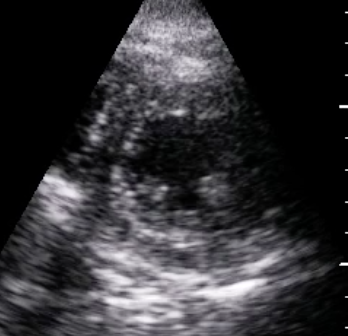 RV size
IVS movement
In diastole
[Speaker Notes: Watch IVS movement in diastole.  It should keep a rounded appearance, bulging into the RV lumen in diastole.  If it flattens—this is a “D-shaped” septum and indicates elevated R-sided heart pressures]
Psax evaluation
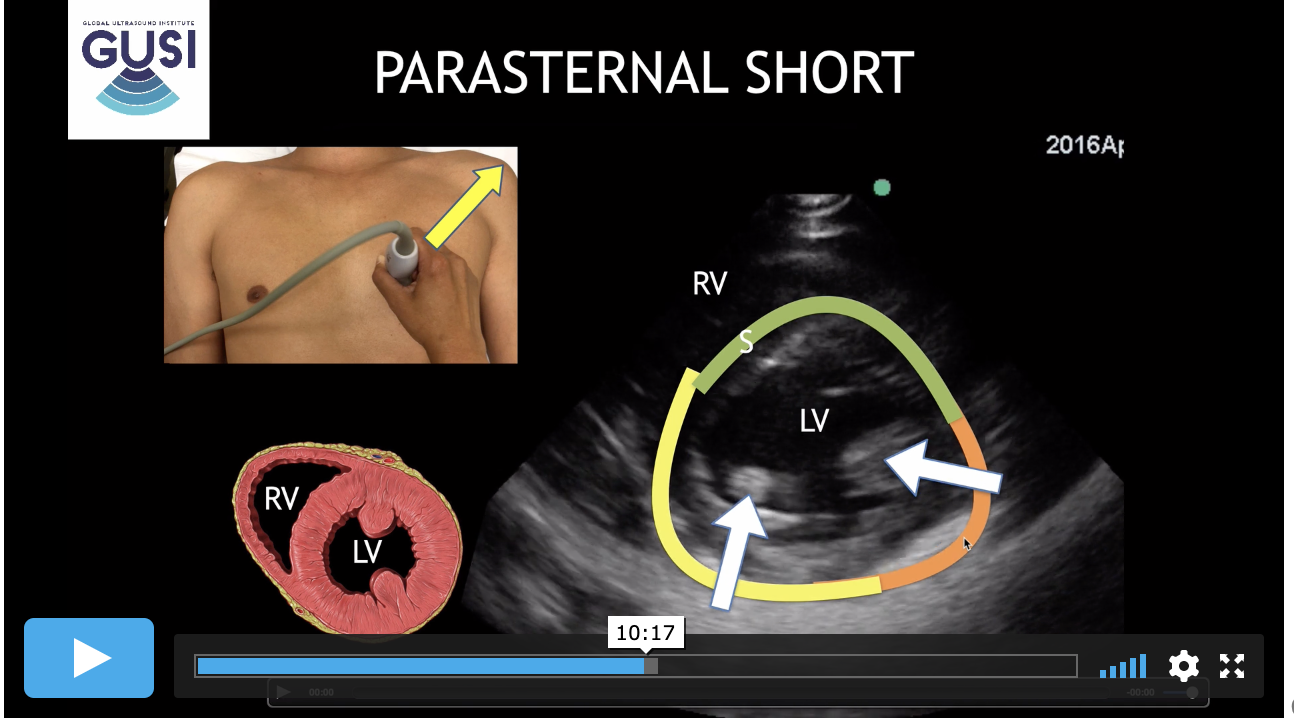 LAD
RCA
LCX
Image:  globalultrasoundinstitute.com
[Speaker Notes: Note coronary vessel distributions when looking for wall motion abnormalities in PSAX]
Estimating EF from psax
https://www.renalfellow.org/2019/08/07/focused-cardiac-ultrasound-abnormalities-on-the-parasternal-short-axis-view/
On this website note:
Differences in normal vs. depressed LV EF
Signs of elevated RV pressure
Apical 4-chamber view (a4cv)
[Speaker Notes: This is the hardest of all views to obtain (in my opinion!)]
Apical 4-chamber view (a4cv)
Technique:
Place probe at heart apex (5th intercostal space, anterior axillary line, near nipple)
Direct probe marker towards patient’s L axilla, then fan probe towards pt’s R shoulder
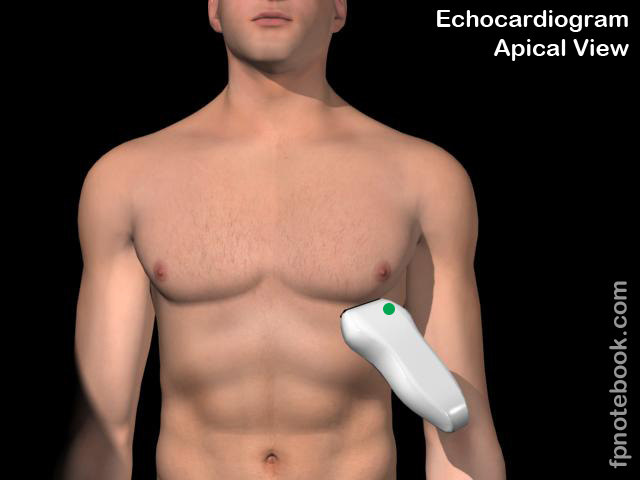 [Speaker Notes: Really nice A4CV:  7/14/2020 in MH Butterfly Archive
--]
A4cv anatomy
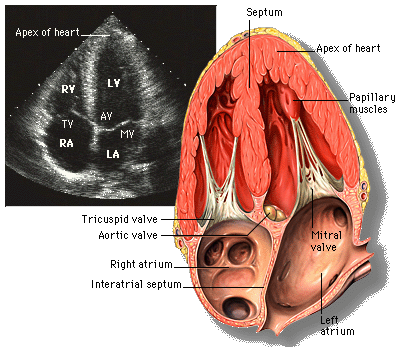 a4cv
A4cv is used for…
Evaluating RV:
Size:  width of RV should be <60% of LV width at valve level
Function:  Tricuspid Annular Plane Systolic Excursion (TAPSE)
Hypertrophy:  RV freewall thickness
Other signs of elevated pressures:  apical dominance, McConnell sign*
Evaluating valves with color doppler:
MV stenosis, regurgitation
AV regurgitation
TV regurgitation
Evaluating for tamponade*

*will discuss in Part 2
A4cv:  RV size
Width of RV should be <60% of LV width at valve level
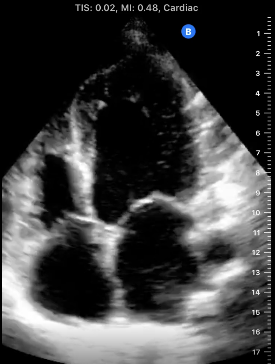 A4cv:  tapse for rv function
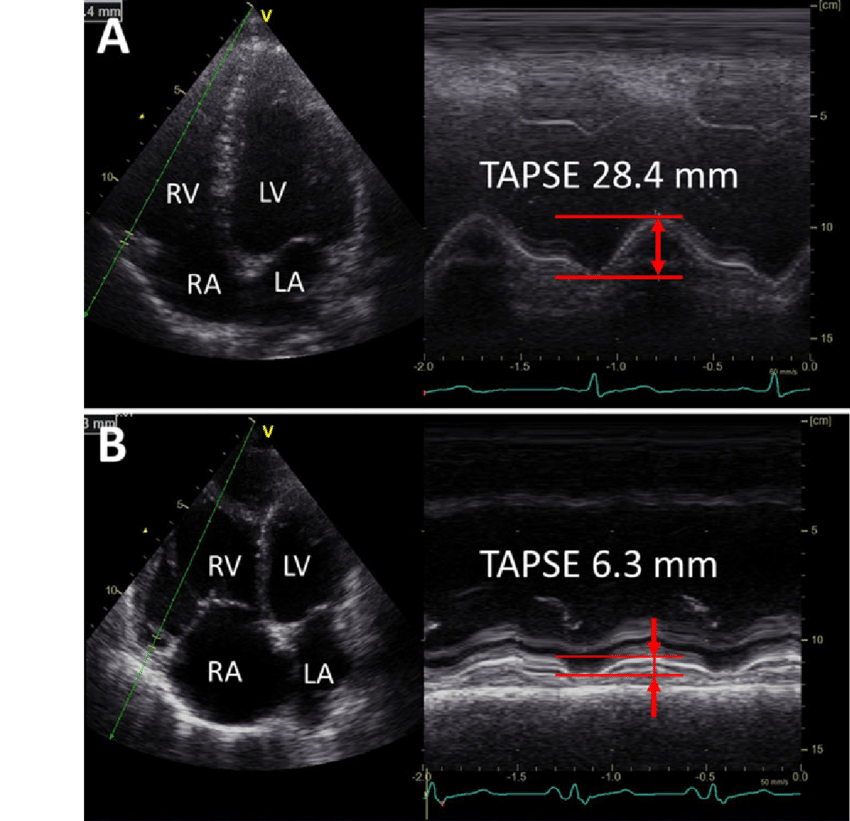 [Speaker Notes: TAPSE:  tricuspid annular plane systolic excursion (>17mm is no RV fxn; <16mm is reduced RV fxn)]
A4cv:  RV freewall thickness
Width of RV freewall should be <5mm at end-diastole
Measure when MV/TV are open
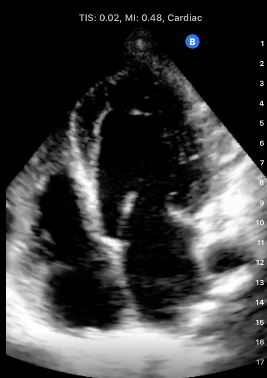 A4cv:  color doppler to look for valve regurgitation
[Speaker Notes: This is normal color doppler flow over the TV.  **No light blue/orange jet regurgitating back into the RA from the RV]
Subxiphoid view (sx)(or subcostal view)
Subxiphoid view (sx)
Technique:
Place probe in epigastrium, “scoop” under xiphoid process
Direct probe marker towards patient’s L flank
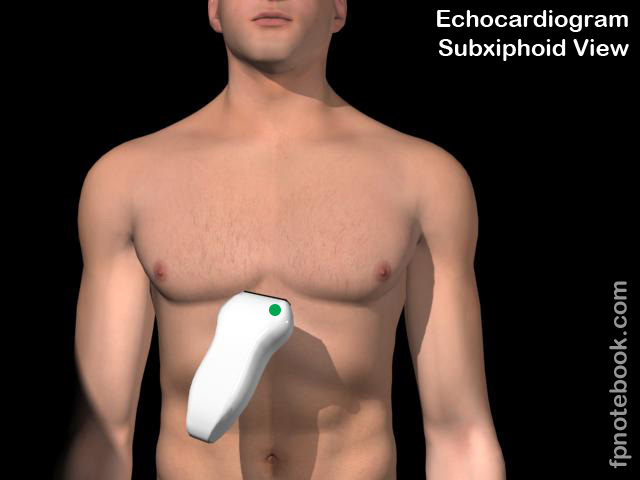 Sx view anatomy
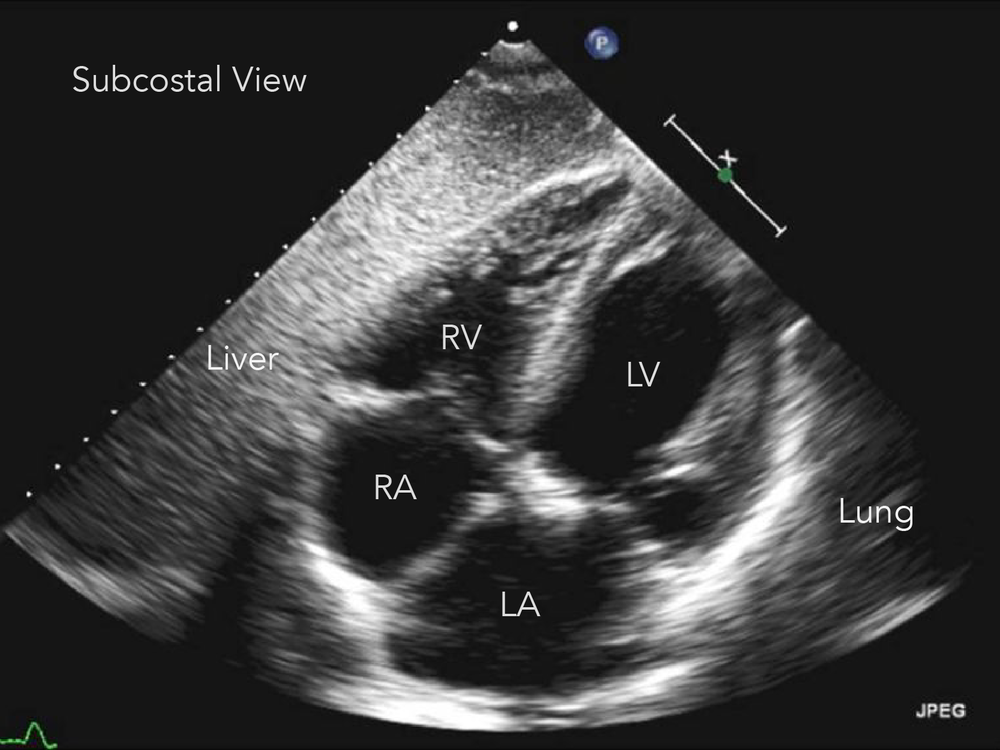 [Speaker Notes: The R heart is always adjacent to the liver]
Sx view:  normal heart
[Speaker Notes: Note—sometimes you’ll see a very thin black line between the R heart and the liver, which looks like a small effusion.  If it disappears in diastole—is it pericardial fat, not an effusion.  If it persists = effusion]
Sx view is used for…
Evaluating for pericardial effusion
SX view is the BEST to screen for effusion
Part of eFAST protocol for trauma patient
Evaluating chamber size
Subjective only
Evaluating valves with color doppler
Similar to A4CV
Sx view:  where to look for effusion
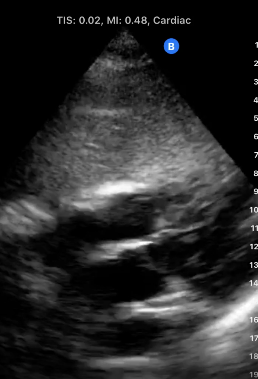 Will see effusions
In Part 2
[Speaker Notes: Red arrows:  this is where effusion would be
--pericardium is hyperechoic]
basic Echo for beginners
Chamber size
LA:  dilation?  (PLAX—Rule of Thirds)
RV:  dilation? (PLAX—Rule of Thirds; A4CV—60% Rule) 
RV:  elevated pressures? (PSAX—D-shaped septum and/or RV dilation)
Chamber function
LV function (systolic:  ejection fraction) (PLAX—EPSS)
Valves
MV:  stenosis? Regurgitation? (PLAX--Visualization; A4CV—Color Doppler)
TV:  regurgitation? (A4CV—Color Doppler)
AV:  regurgitation? (PLAX—Color Doppler)
Effusion
Present or absent?  (SX--Visualization)
IVC
Elevated R-sided heart pressures and/or hypervolemia? (see IVC lecture)
Hypovolemia? (see IVC lecture)
Echo for beginners:  tasks for each view
PLAX
Rule of Thirds (for LA, LVOT, RV size)
EPSS (for LV function) 
MV stenosis 
Color doppler (for MV/AV regurgitation)
PSAX
Relative RV size vs LV size (for RV dilation from elevated RV pressures)
D-shaped septum (for elevated RV pressures)
A4CV
60% rule (for RV size)
Color doppler (for MV, TV regurgitation)
SX
Effusion (present or absent)
Echo for more advanced sonographers
Chamber size
LA:  dilation?  (PLAX—Rule of Thirds)
LV:  dilation?  hypertrophy? (PLAX--LVMI)
RV:  dilation? (PLAX—Rule of Thirds; A4CV—60% Rule) hypertrophy?  (A4CV—RV freewall thickness)
RV:  elevated pressures?  (A4CV--apical dominance; PSAX—D-shaped septum and/or RV dilation)
Chamber function
LV function (systolic:  ejection fraction) (PLAX—EPSS)
LV function (diastolic) (PLAX for LAE and EF, A4CV to assess MV)
LV function (wall motion abnormality) (PSAX—Visualization)
RV function  (A4CV—TAPSE)
Valves
MV:  stenosis? Regurgitation? (PLAX--Visualization; A4CV—Color Doppler)
TV:  regurgitation? (A4CV—Color Doppler)
AV:  regurgitation? (PLAX—Color Doppler)
Effusion
Present or absent?  (SX--Visualization)
Tamponade present? (A4CV—Signs of Tamponde)
IVC
Elevated R-sided heart pressures/cor pulmonale, tamponade physiology? (see IVC lecture)
Hypovolemia in shock? (see IVC lecture)
Cardiac pathology…
WILL BE TAUGHT IN PART 2, COMING UP!
Questions?
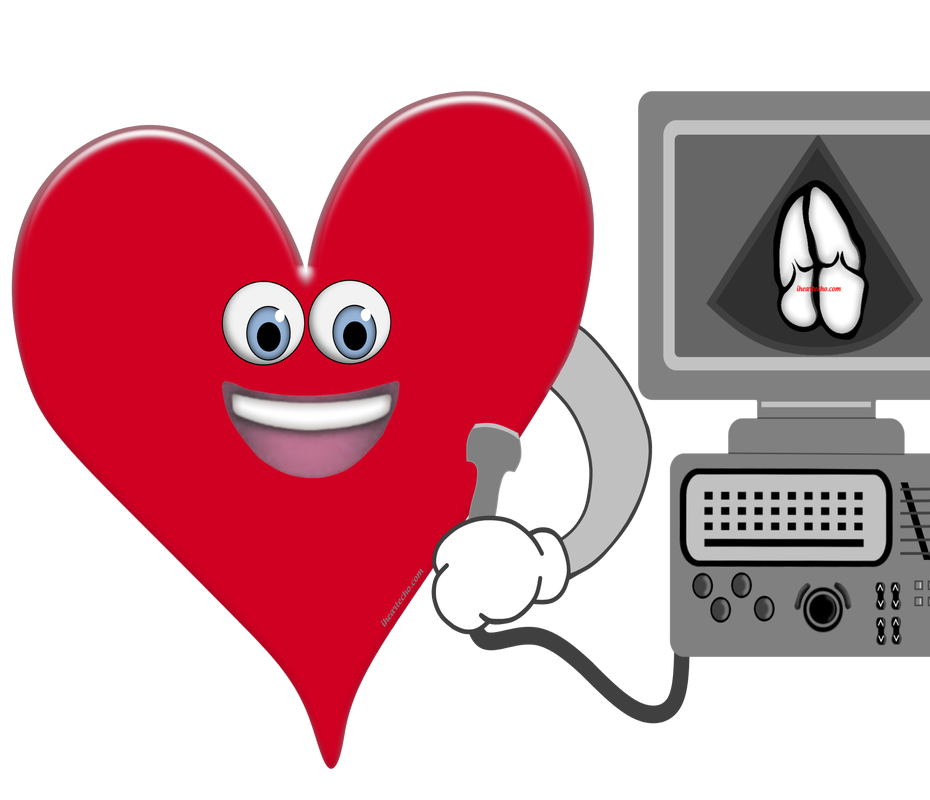 Psax “Mercedes” view anatomy
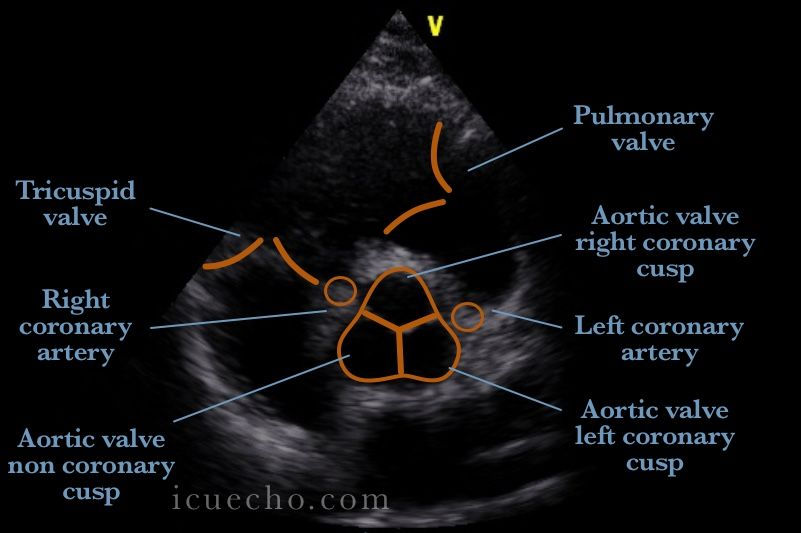 RV
RVOT
Pulm Trunk
RA
LA